eHospital-ADT  module
www.ehospital.gov.in  (Main server)
www.ehospital.nic.in   (Practice server)
Contact : 9415582875
                  8004179678
Admission |Discharge |Transfer
Every patient register in KGMU has a 
  UHID (unique health identification no), which is a 
		11  digit no and remain the same for life time.
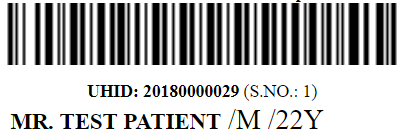 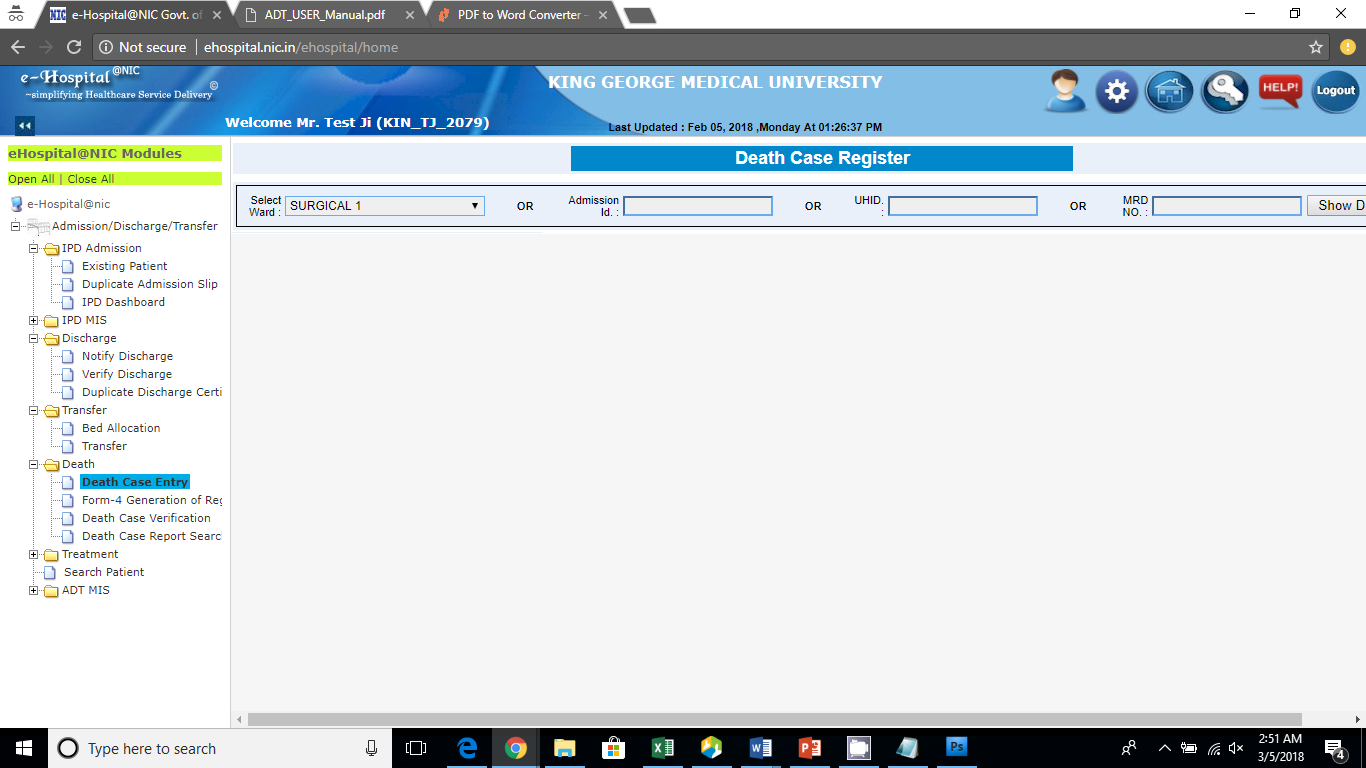 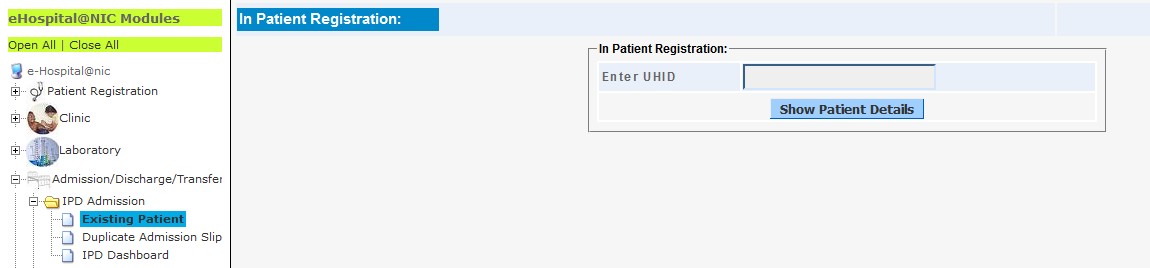 Existing Patient
This  is  the  interface  to  admit  a  patient  in  IPD.  
Click  on  ‘Existing Patient’  (WithIn Admission/Discharge/Transfer >>IPD Admission)
IPD Admission
On  entering  a  valid  UHID  No. >> Click  on  `Show Patient'  Details   button.   It will   fetch   the   patient's   basic   information (Demographic Details)
For admission of a patient you need only following details  
Department name
Unit no
Ward name
Consultant  name 
UHID of patient (most important)
Other details system automatically collects for you
Admission
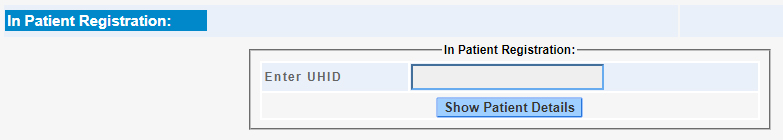 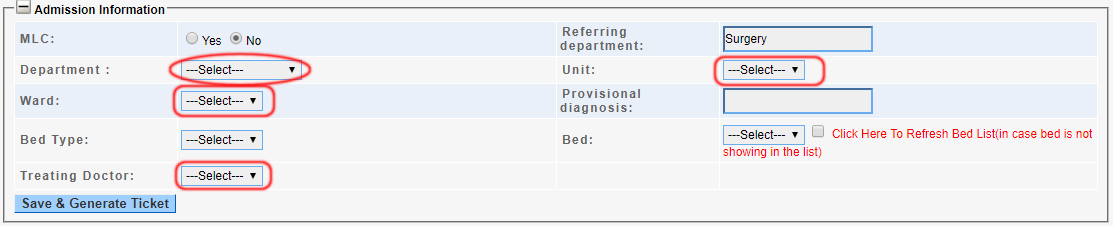 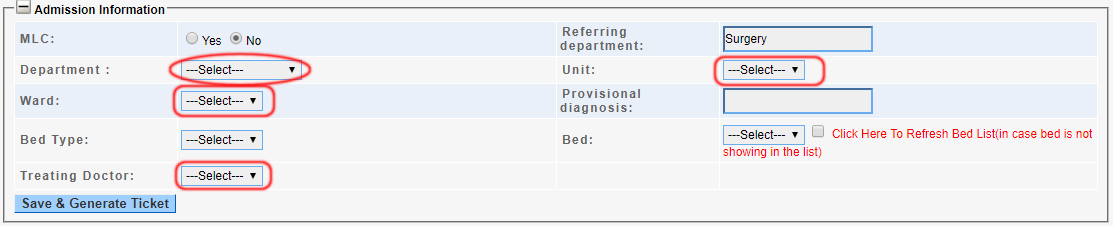 IPD registration ticket
IPD NO- it will  different 
on every admission of patient
Discharge
Discharge : it is a two step process
Notify Discharge (main task)
Mainly resident will do that  task.

Verify Discharge (single click task)
Mainly consultant purpose for single click verify
Notify  Discharge :- Types
All types of discharge have  same fields and layout
Choose only discharge Type


CAUTION:
Last discharge type  which is 
“Issue Temporary Death Certificate”
Has same process but an additional Process also 
that is Death certificate form generation.
Notify Discharge Discharge is based on Ward or UHID or Admission ID of the patient
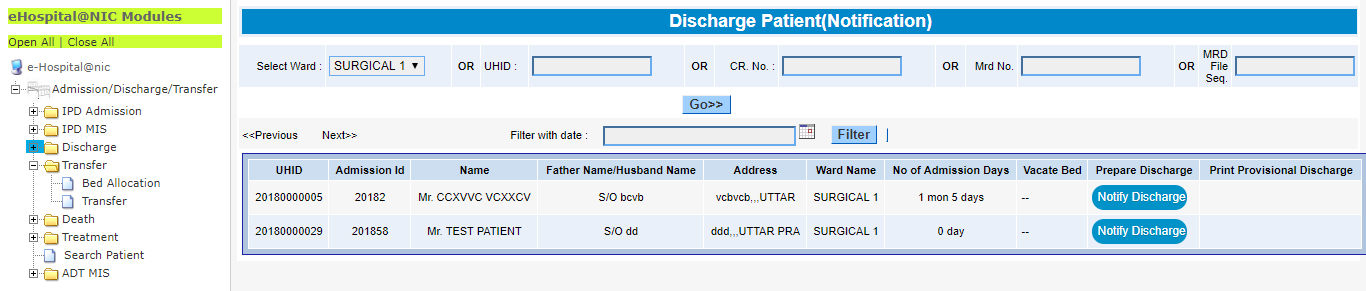 Select a patient and click on Notify Discharge
Notify Discharge
MAIN PARTS
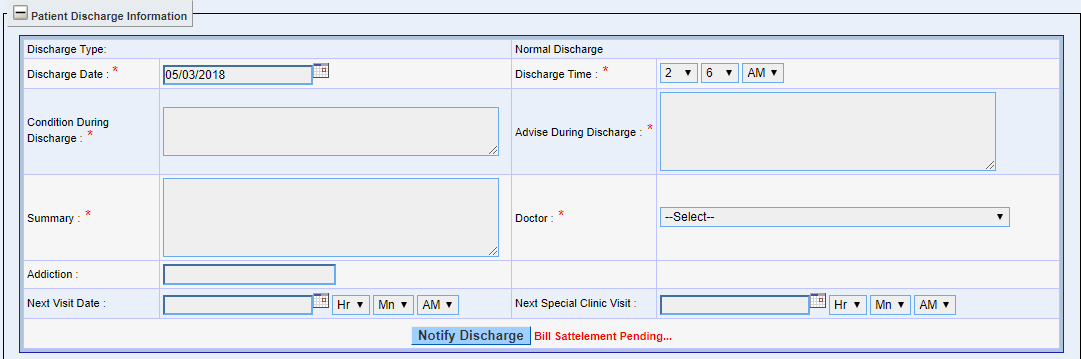 Here you can choose 
consulting doctor name
Notify DischargeAfter submitting “Saved successfully as draft discharge” message will reflect
Verify Discharge
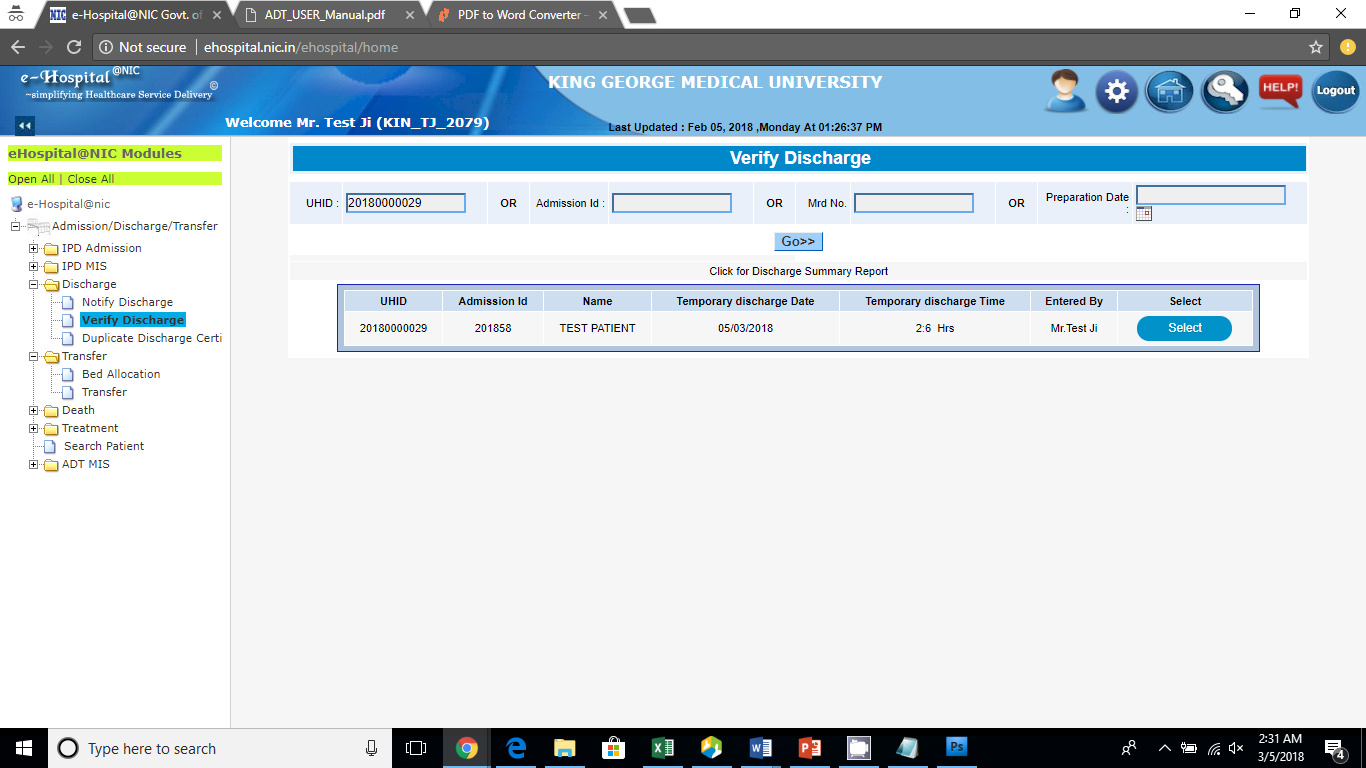 You can see who will prepare discharge
Verify Discharge
Doctor
Dr Akshay Anand
Test ji Resident
Entered By
Select verifying doctor and click on discharge and print certificate
Verifying Doctor
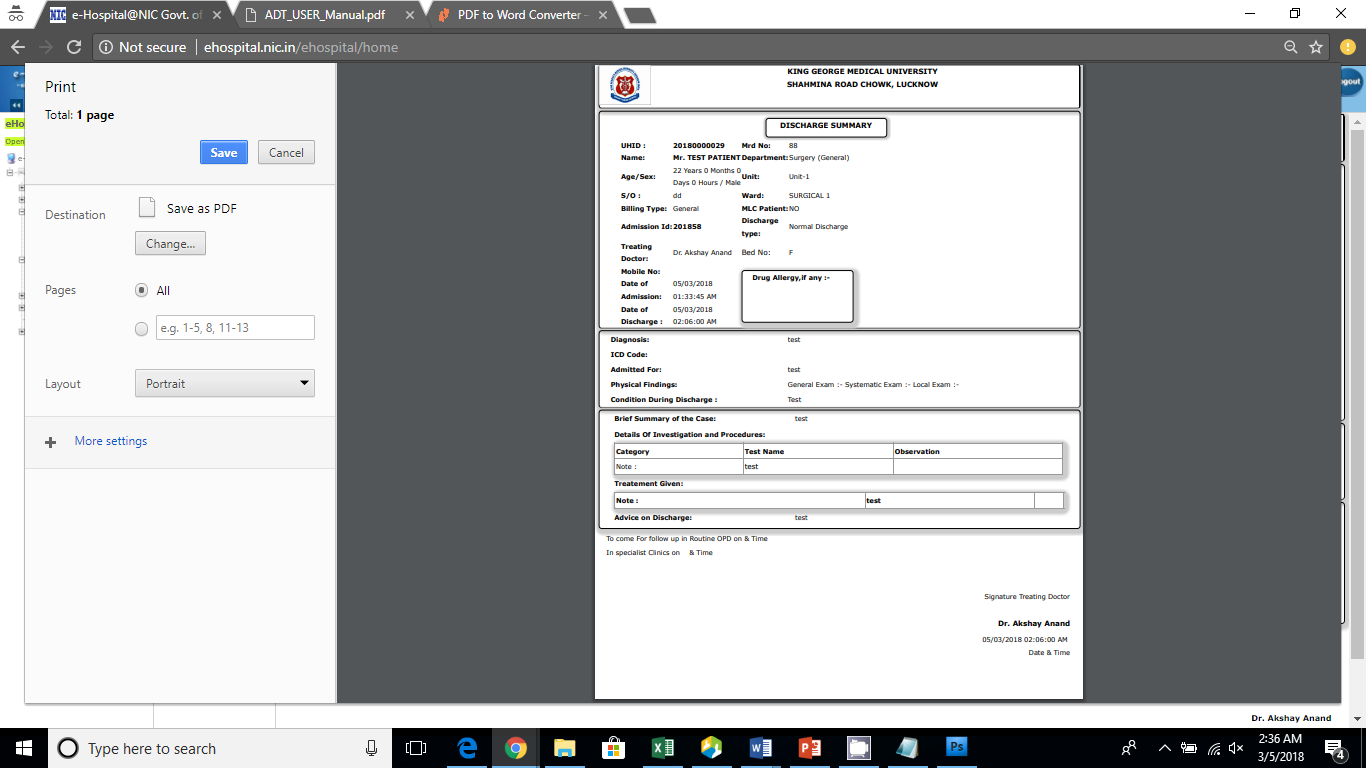 Discharge Certificate
Transfer
Transfer
Bed Allocation  first choose ward  allocate bed to patient 
										(floor admission also available)



Transfer Within Department:  
	Doctors  can do Directly departmental ward to ward transfer 
	(Within their own department)
Transfer from One Dept to Another
Process remains same as before on paper:
Raise paper reference /for transfer request to other dept
Other dept accepts the case and writes OK on the Reference Slip
Patient physically moved to other department
Attendant goes to Central Transfer Desk 
At Trauma  center counter no 3 (Cash Counter)		 	
Near room No 6 Main building (Near PRO office)


Please Note Central Transfer Only possible AFTER Receiving Dept has accepted
Death Certificate
Issue Temporary Death Certificate
Choose this option and 
Make discharge also
verify it then…
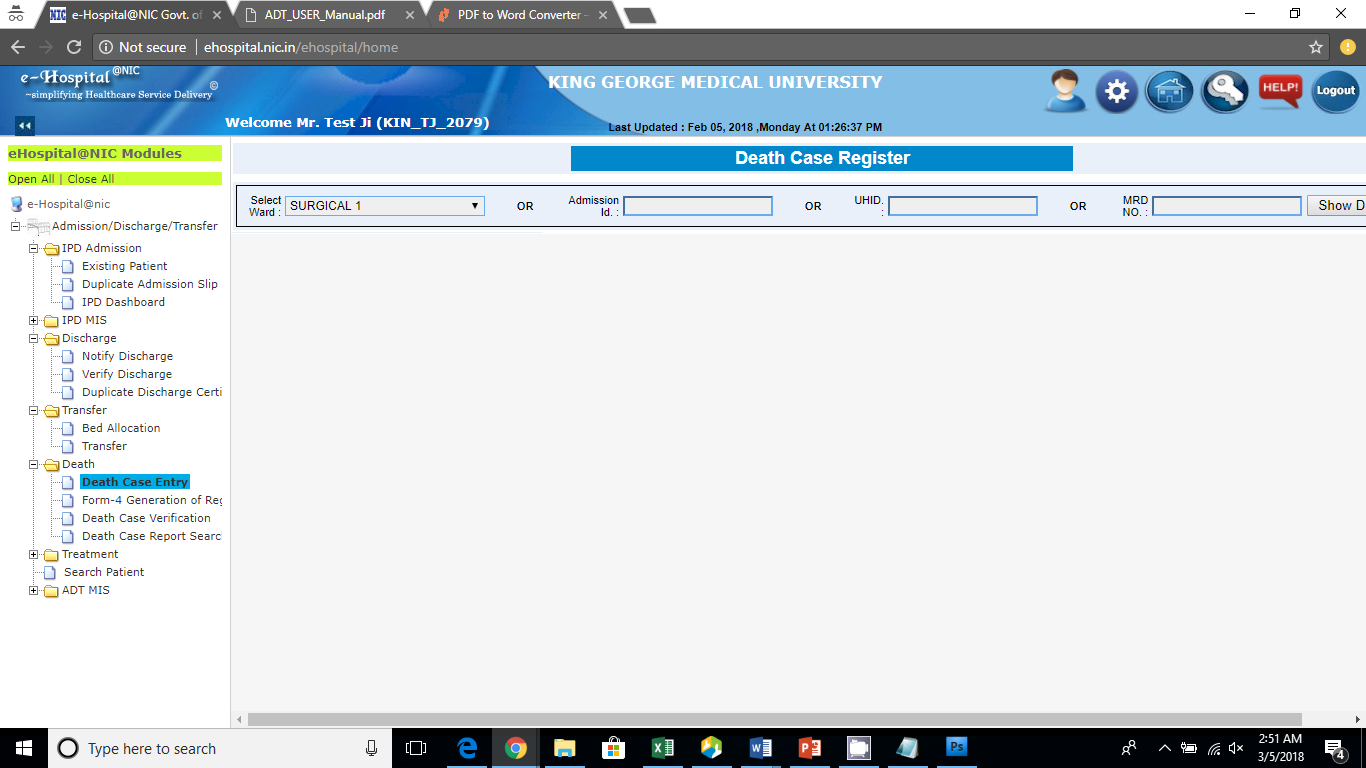 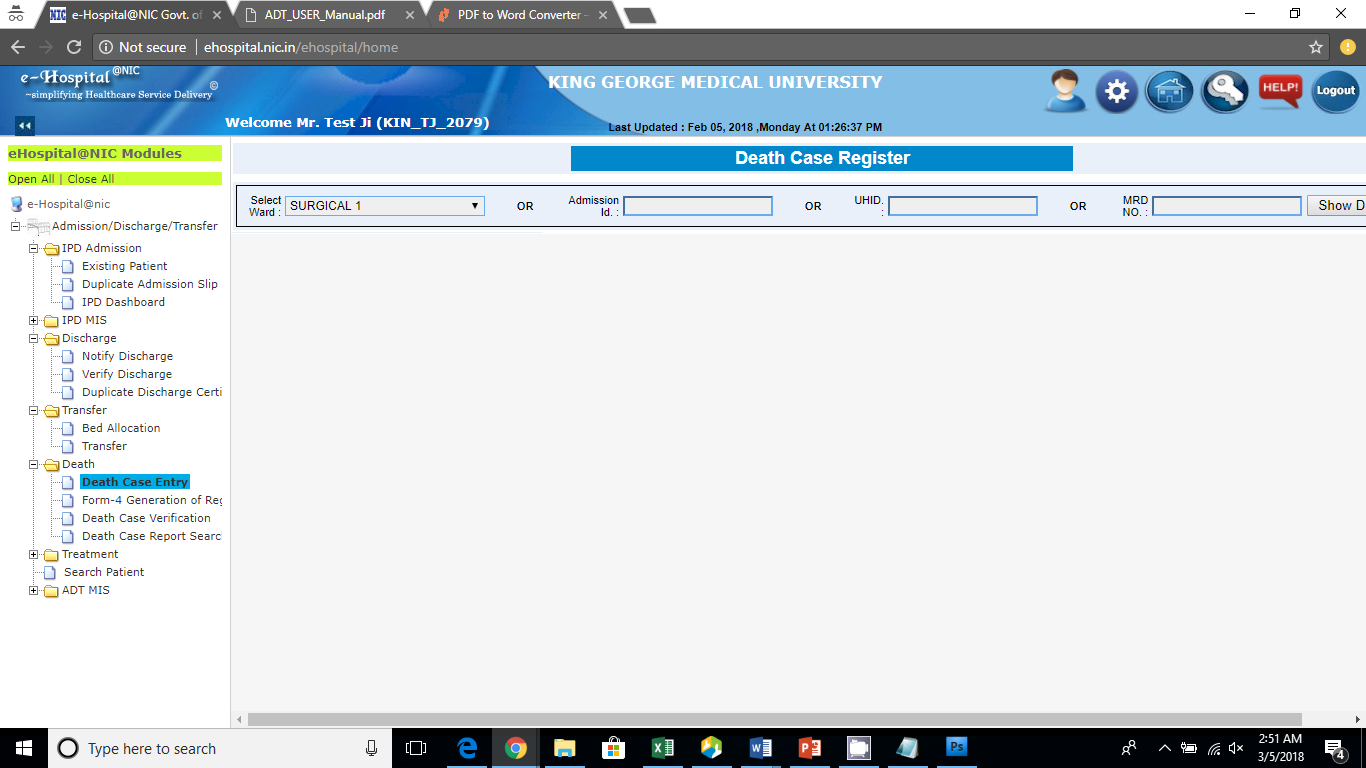 Issue Temporary Death Certificate
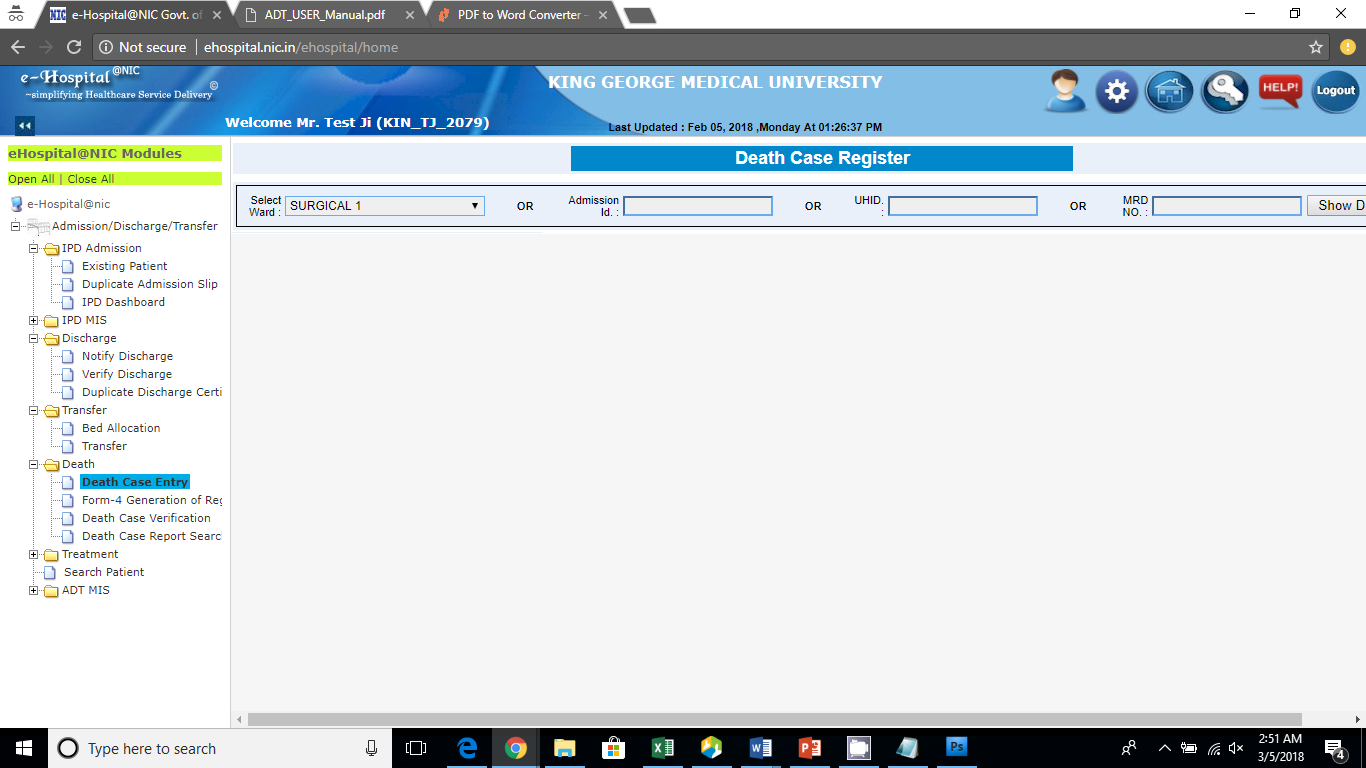 Choose Death case entry under Death section
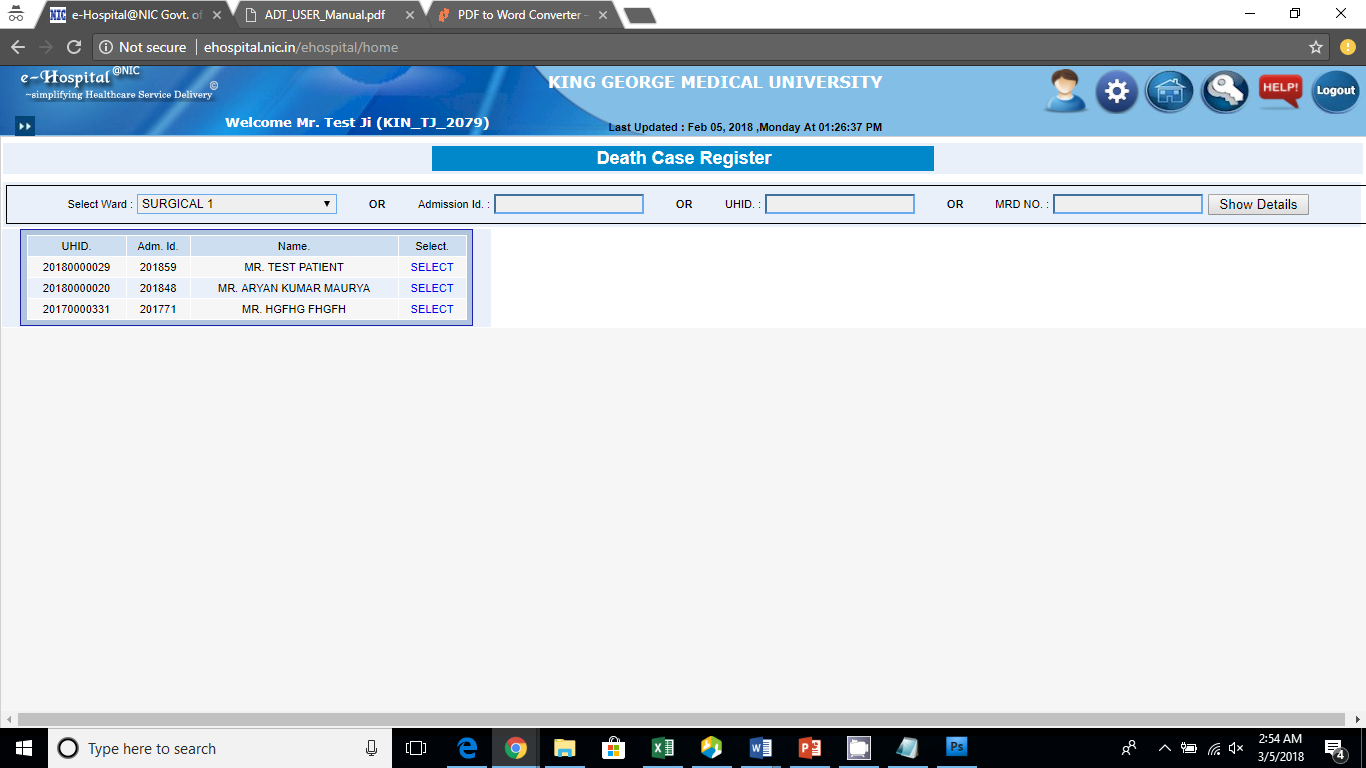 After Patient select following details will reflect, fill them carefully
Manner of death  |  Expire DATE | Expire TIME
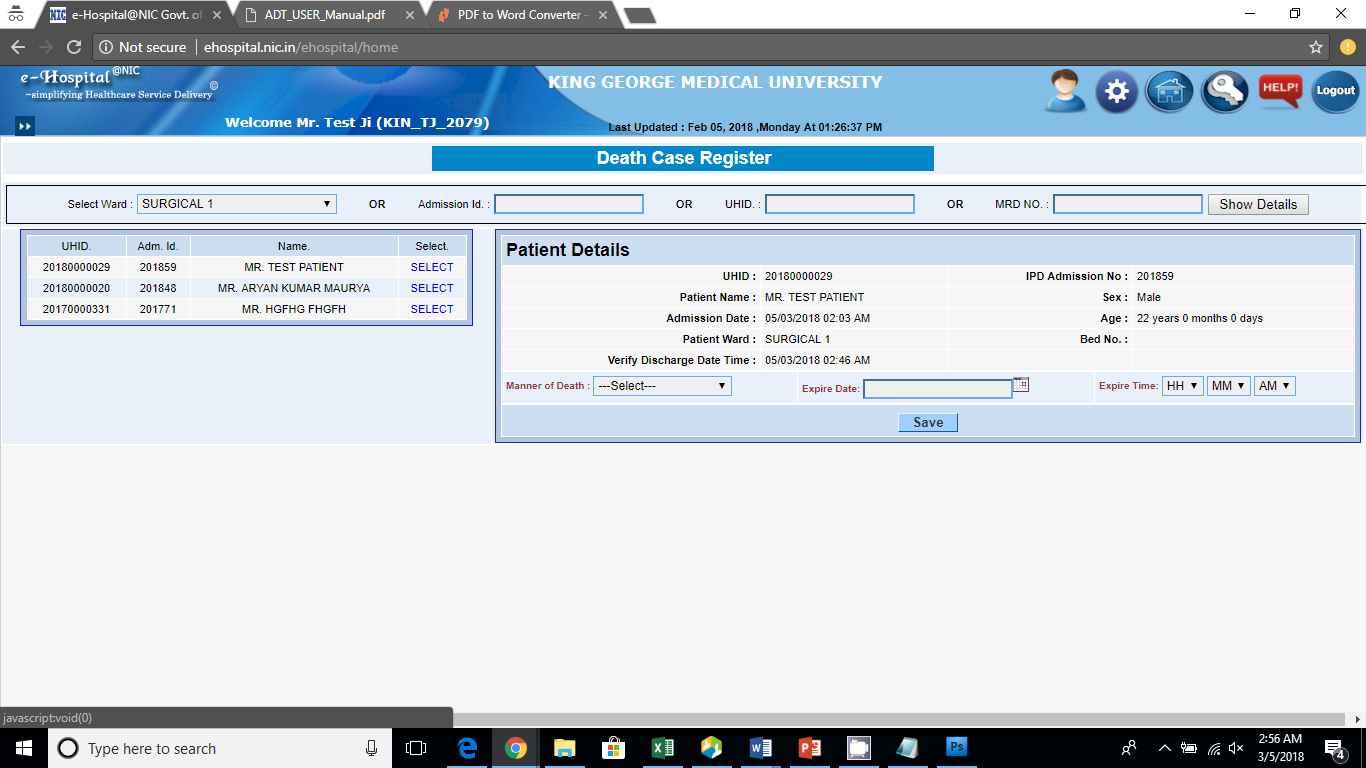 Form 4 Generation of registered Death case:
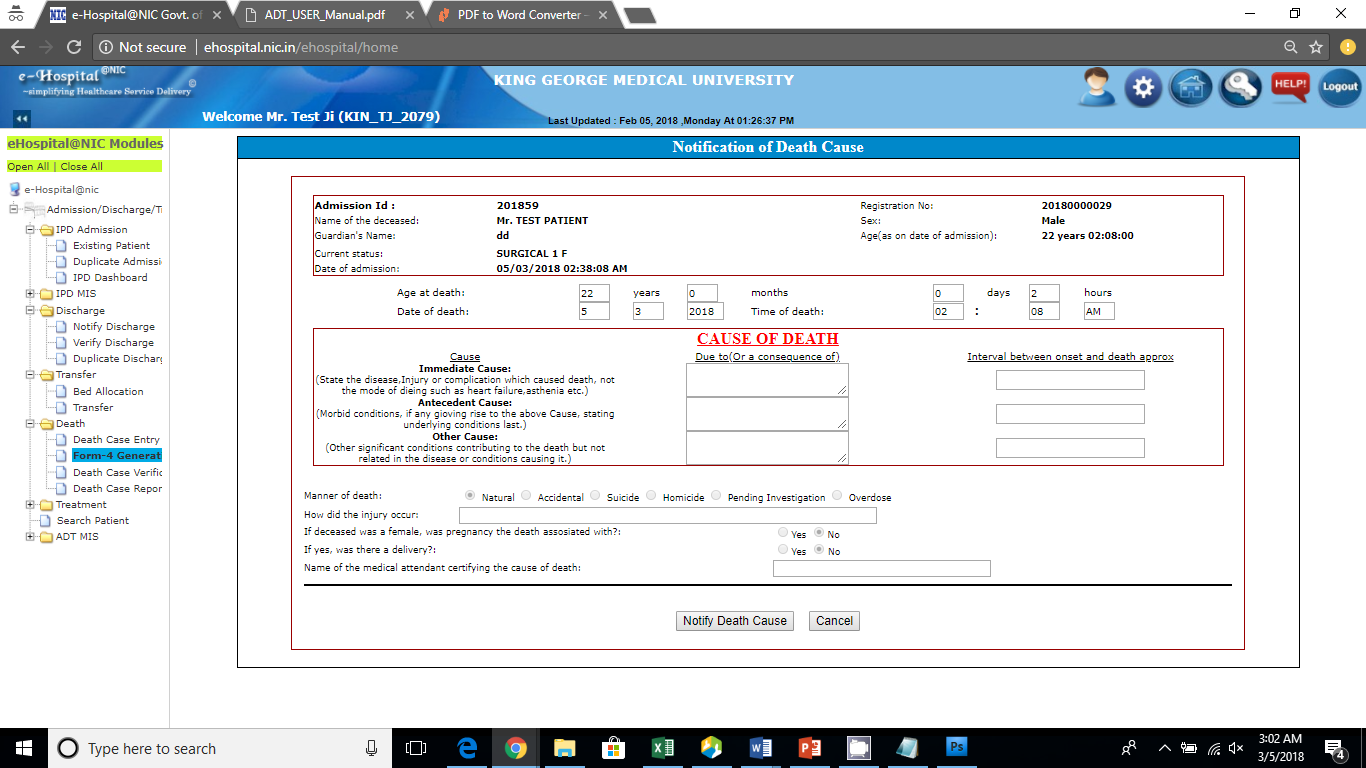 Death Case Verification
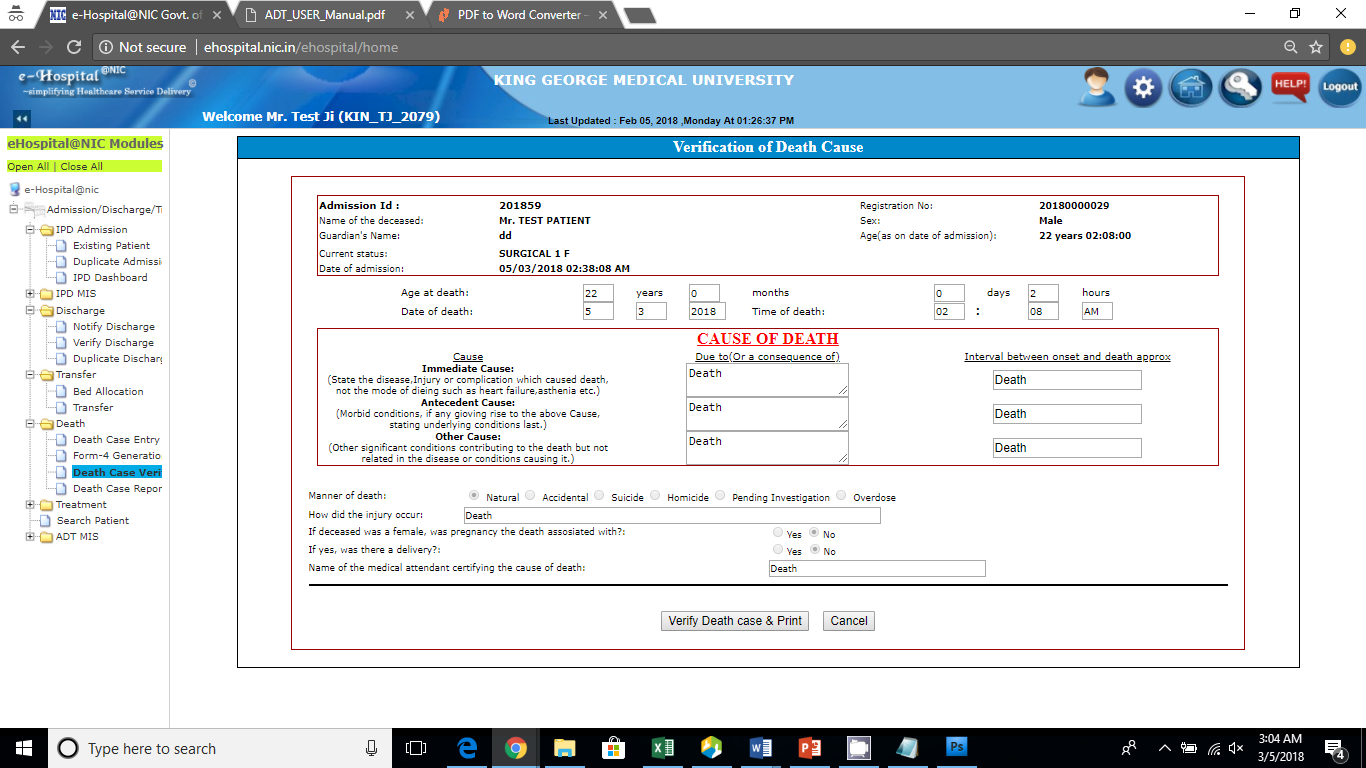 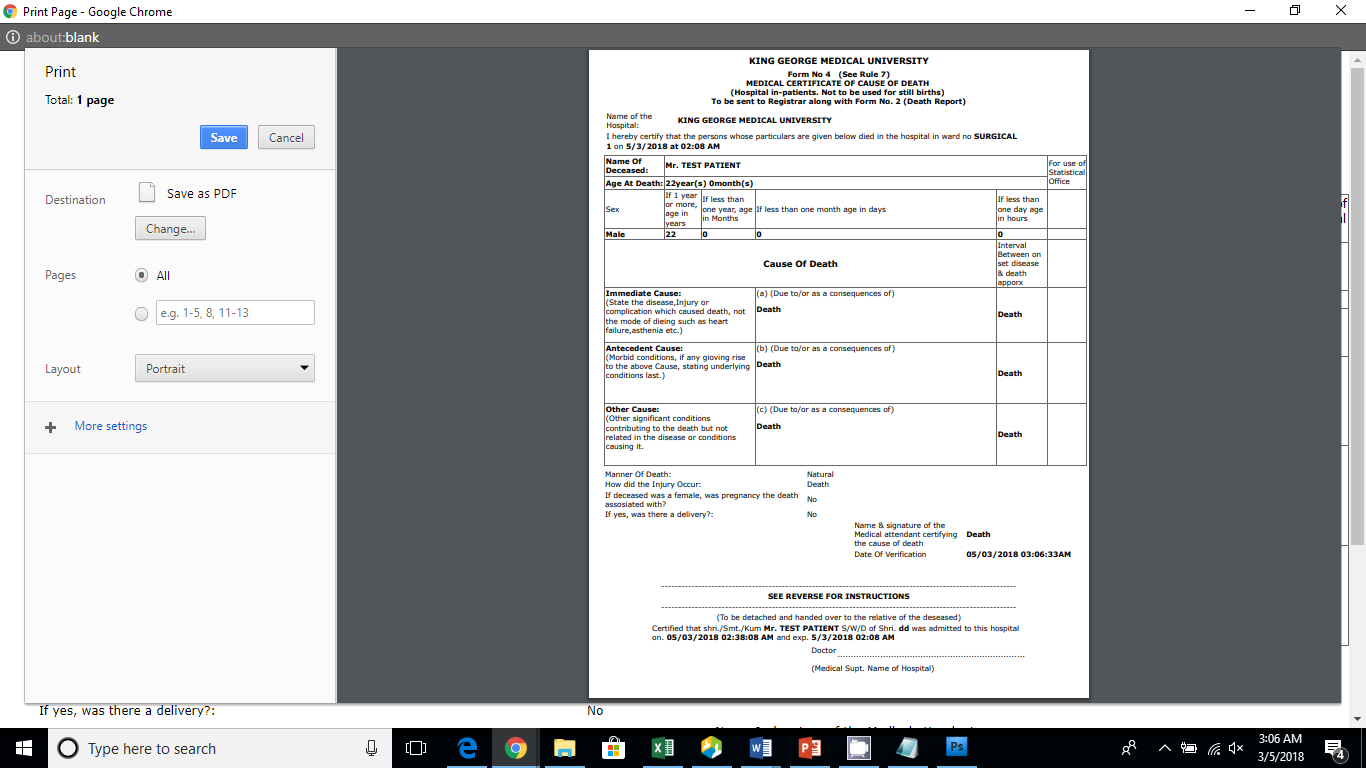 Death  Case Report
Order Entry
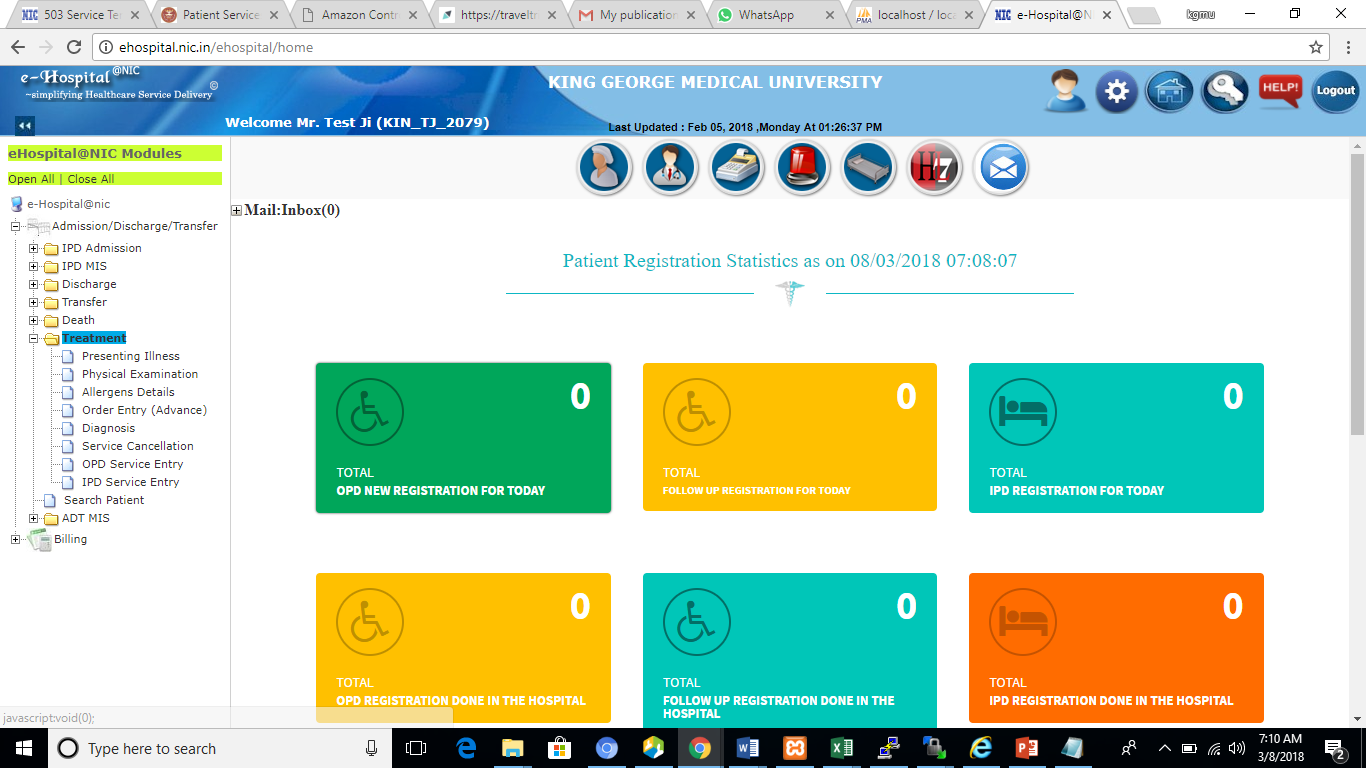 Treatment: To provide observation checkup to the patient while admitted in the hospital in a particular ward/department
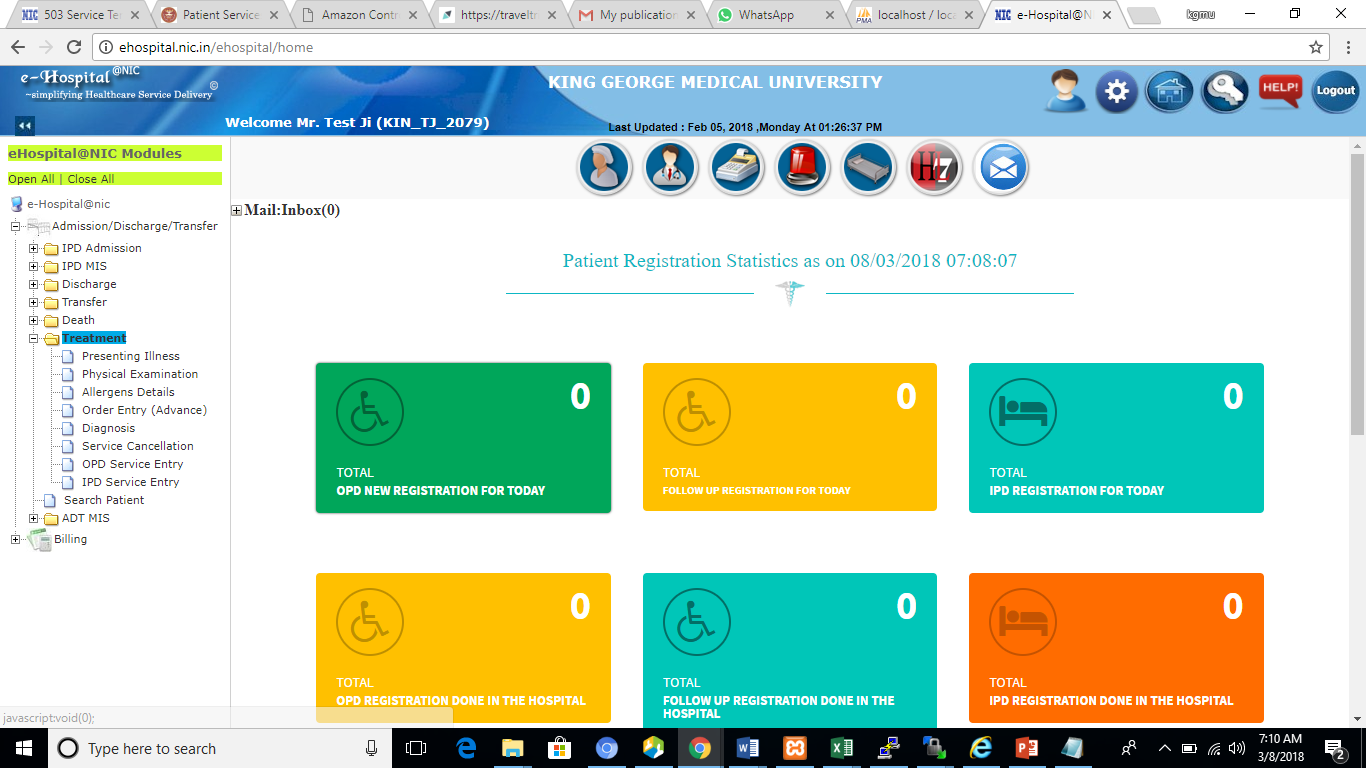 Service (Test order) Entry
         A. OPD Service entry: Prescribe test to OPD Patient.
         B. IPD Service entry :   Prescribe test to IPD Patient.
IPD Service entry : Select category (pathology, radiology etc.)
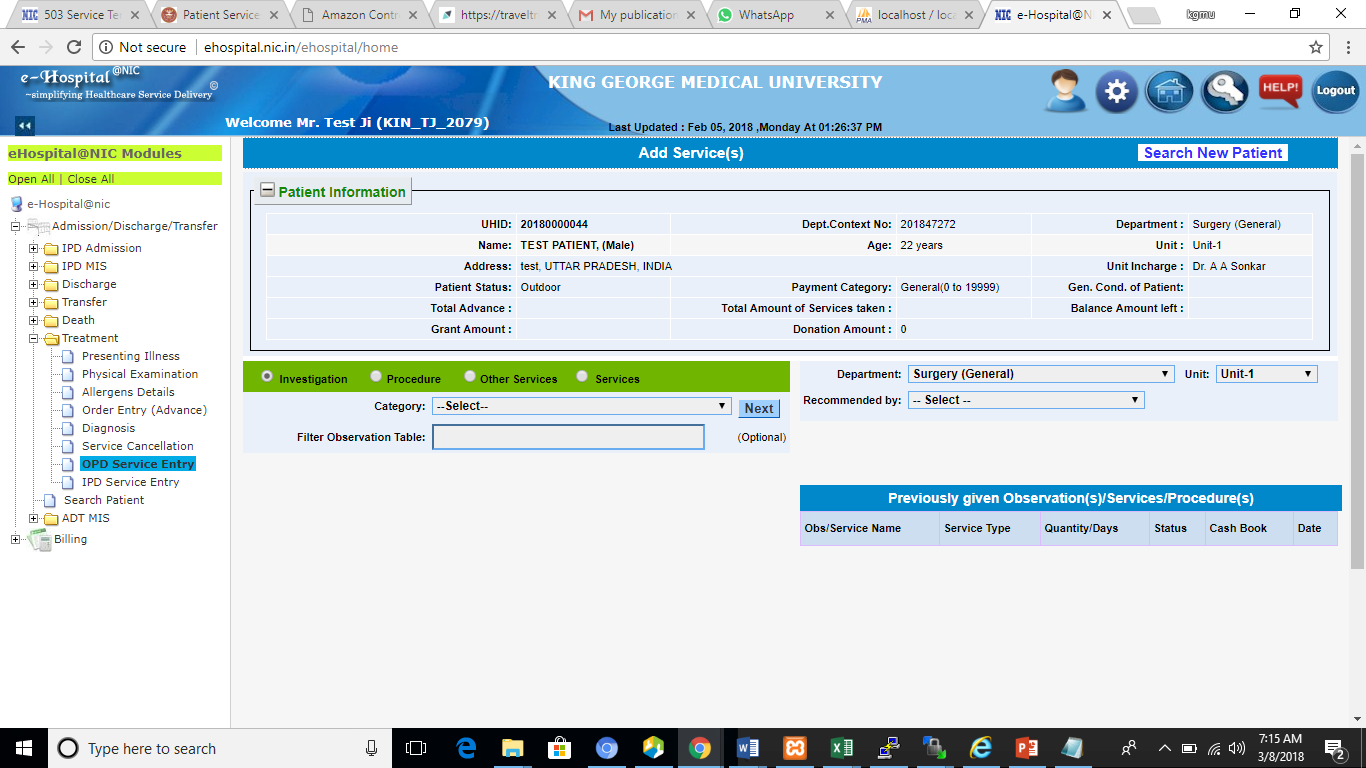 Select Test then Choose Doctor then Verify
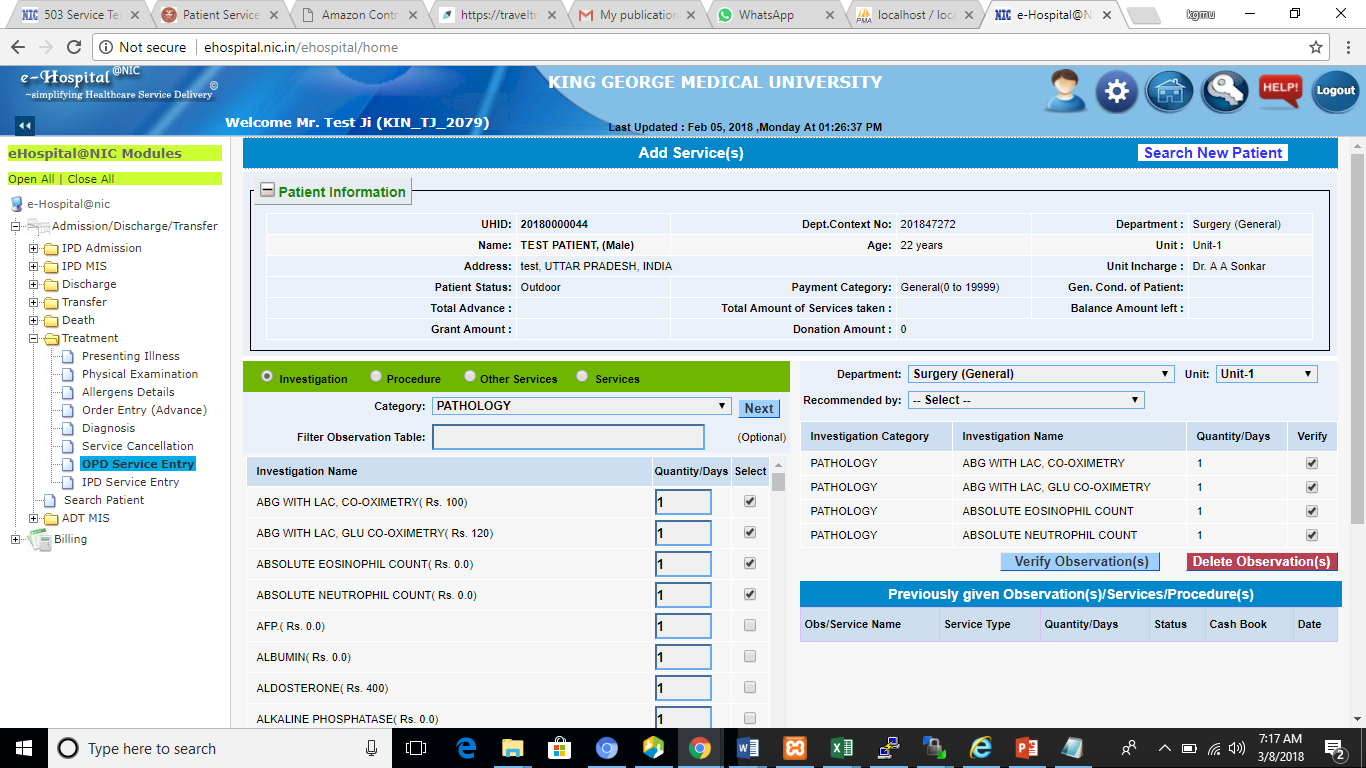 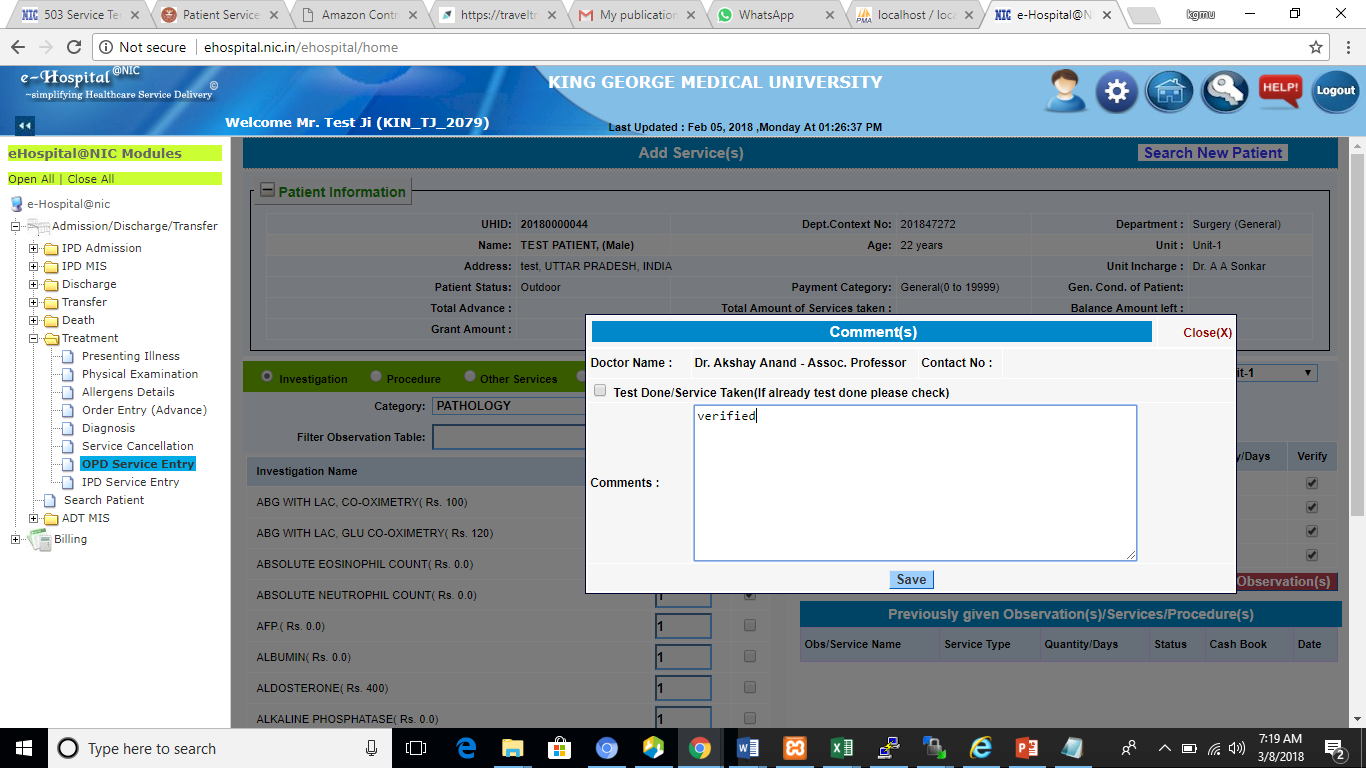 Test order Successful
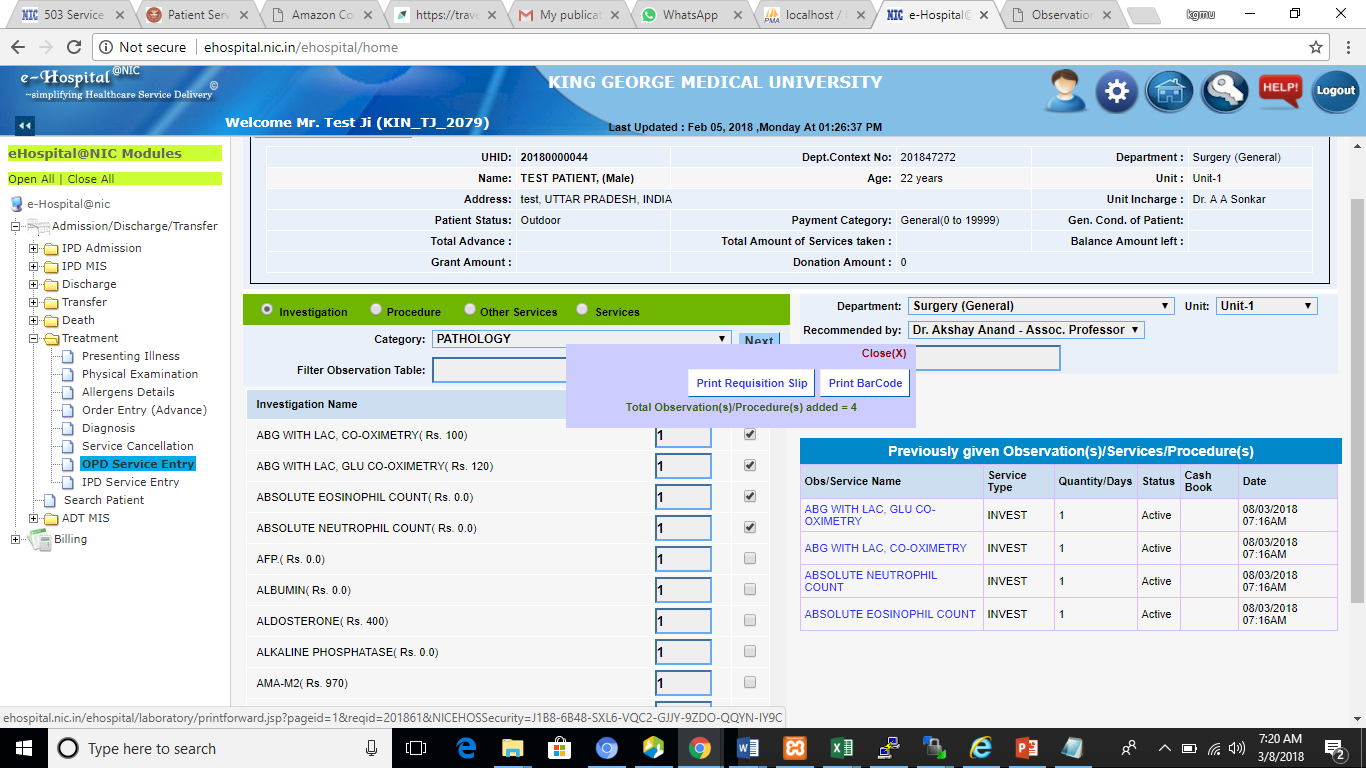 Requisition  SLIP
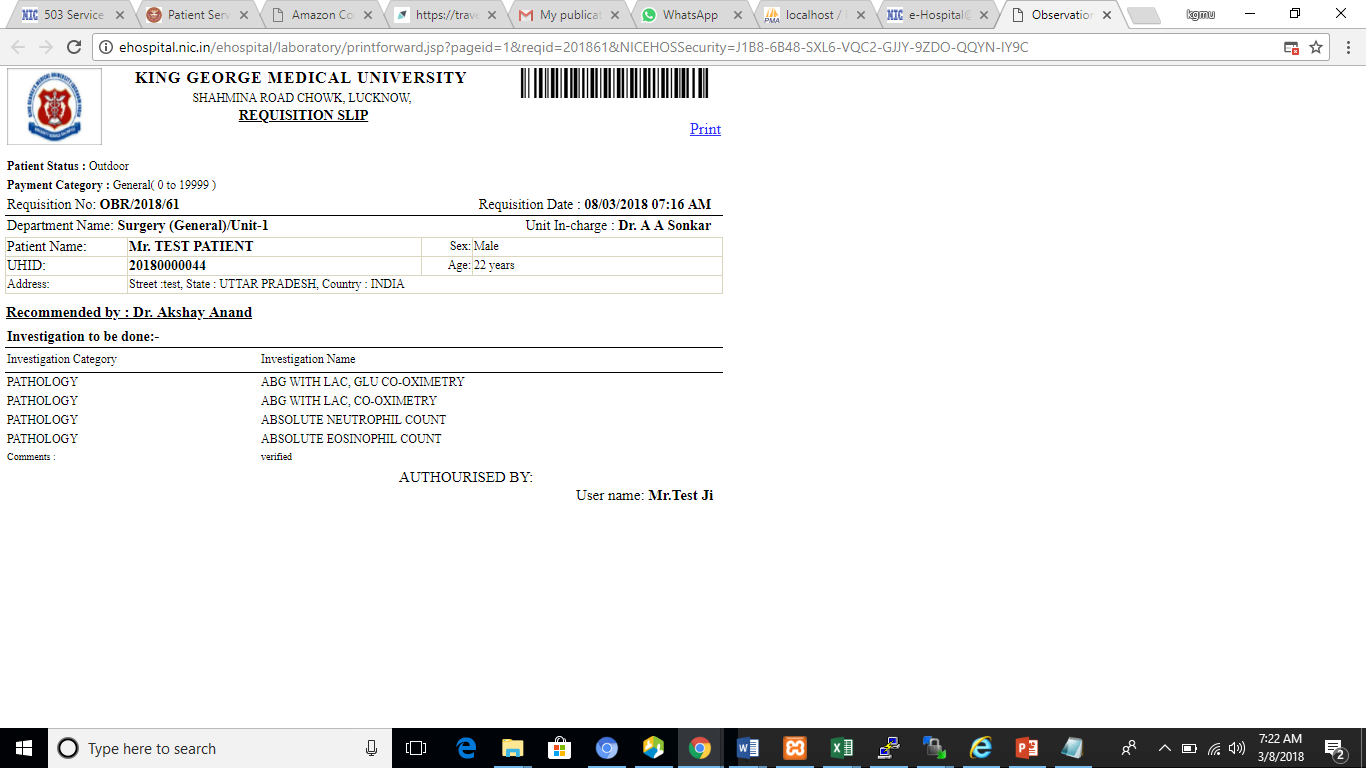 OPD Service entry
Process is same as shown in IPD Service entry except patient
You order only OPD patient in this section.
FAQ ?
Q. Can we admit more patient beyond  our bed strength ?
Yes you can as there is a  process of  floor admission also and you  can treat a patient without providing bed
Q. Can resident do both notify and verify discharge ?
eHospital is  role  based software so it is  department decision to provide role to resident
Q. If software crashes then what we  do ?
It is a national level application and runs at 150+ hospitals including AIIMS Delhi  so  maximum downtime is 10 – 15 min
Can we update discharge after verify  discharge ?
No you cannot  so please  make all changes  before verify  discharge
For more FAQs you can  visit
http://ehospital.nic.in/ehospitalcloud/CloudHome/faq.jsp